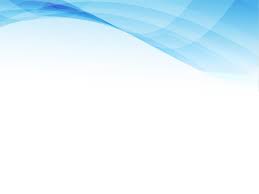 Муниципальное бюджетное дошкольное образовательное учреждение 
«Ромодановский детский сад комбинированного вида»
Региональный этап Всероссийского  конкурса«Лучший управляющий совет образовательной организации»
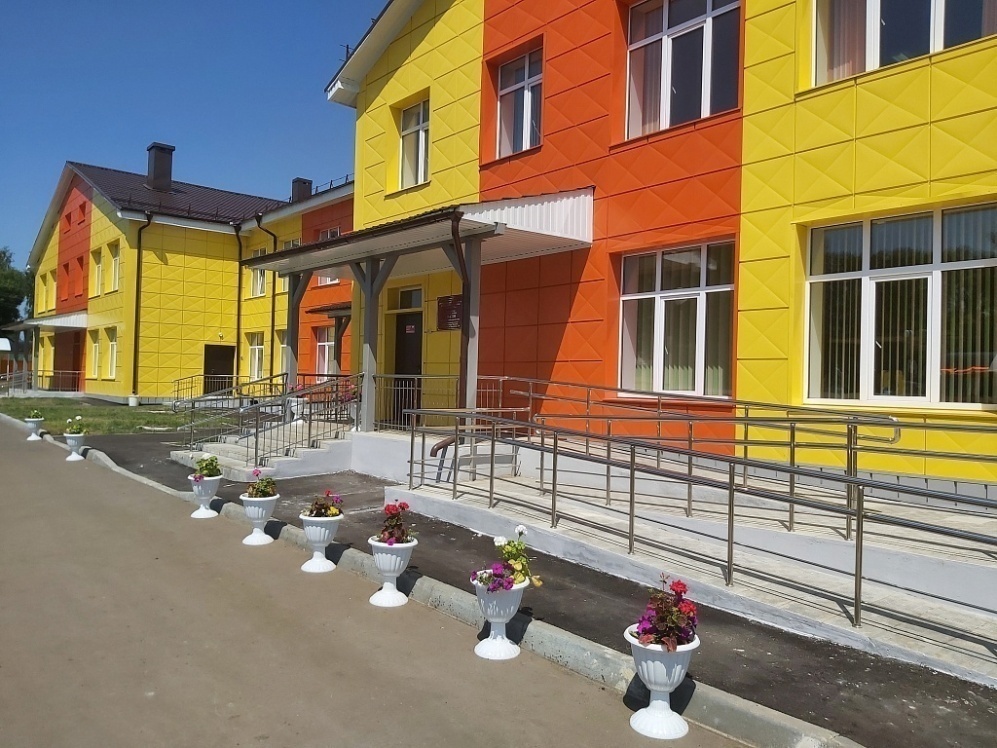 2023 г.
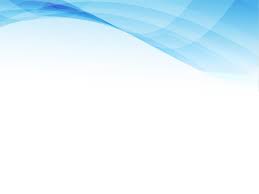 1. Нормативная база управляющего совета образовательной организации
1.  Устав дошкольной образовательной организации:
https://dskvrom.schoolrm.ru/sveden/document/375480/
2.  Управляющий совет образовательной организации:
https://dskvrom.schoolrm.ru/sveden/struct/409940/
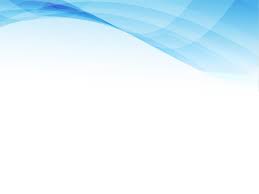 2. Структура управляющего совета образовательной организации
https://upload2.schoolrm.ru/iblock/90a/90a42a229e360ddf7bcac474f0127f56/Struktura_Upravlyayushchego_soveta.doc
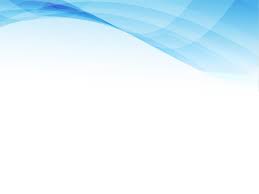 3. Реализованные компетенции управляющего совета образовательной организации
1. План работы Управляющего совета на 2022-2023 учебный год:
https://upload2.schoolrm.ru/iblock/549/5490a16ab724ad460a7254f8f0f912a6/Plan-raboty-Upravlyayushchego-soveta-na-2022_2023-uchebnyy-god.docx
2. План работы Управляющего совета на 2023-2024 учебный год:
https://upload2.schoolrm.ru/iblock/d1c/d1cd98642ffdb44ec0d99f882d31618a/Plan-raboty-Upravlyayushchego-soveta-na-2023_2024-uch.-god.docx
3. Аналитическая справка о деятельности Управляющего совета
https://upload2.schoolrm.ru/iblock/8b3/8b3f05701ed33f8e0432babe54334d2d/Analiticheskaya-spravka-o-deyatelnosti-Upravlyayushchego-soveta.docx
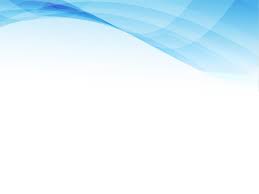 4. Степень готовности представителей гражданских институтов и педагогических сообществ к работеуправляющего совета
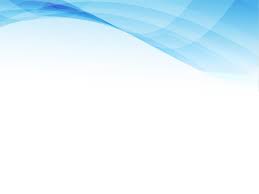 5. Мониторинг удовлетворенности субъектов образовательного процесса уровнем управления образовательной организации
Годовой план работы за 2023-2024 учебный год 
(Аналитический раздел п.1.12-1.13)
https://upload2.schoolrm.ru/iblock/3d5/3d5754e0cc9a46b52d87b8c6e17ac35a/Plan-raboty-na-2023_24-posledniy-na-sayt.docx
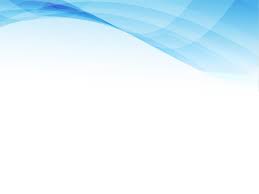 6. Участие управляющего совета образовательной организации в трансляции своего опыта
https://upload2.schoolrm.ru/iblock/273/2732271f838c75c3c6dd1b2cc67a7fb8/Borisova-prezentatsiya.pptx
https://vk.com/club201987402?w=wall-201987402_1420
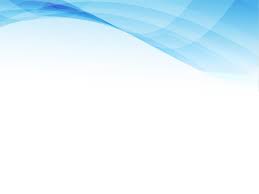 https://vk.com/public205442023?w=wall-205442023_1491
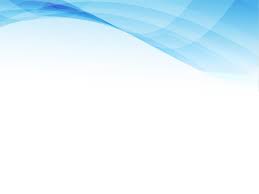 7. Общественная оценка эффективности деятельности управляющего совета образовательной организации
https://upload2.schoolrm.ru/iblock/473/47303fd92663f2449b7fb06375c3a71e/1-001.jpg
https://upload2.schoolrm.ru/iblock/4a5/4a5f06dd1163a1e8f8f2448b182c1a23/Fest.jpg
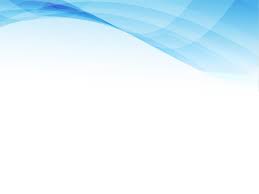 https://upload2.schoolrm.ru/iblock/553/553d9eb6f5bd696202dd343fd64dc892/1-002.jpg
https://upload2.schoolrm.ru/iblock/0b5/0b5633c2ba2517395caa31ee85c37326/BLAGODARNOST.jpg
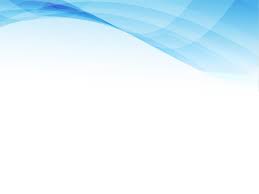 https://upload2.schoolrm.ru/iblock/329/3292b015429930ffa7ad59a3fded4d4a/diplom.jpg
https://upload2.schoolrm.ru/iblock/f83/f83e60e62666465c1830e899fbfc43f8/diplom_1.jpg
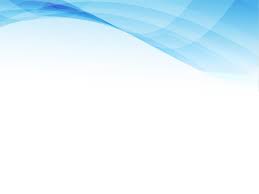 8. Участие в формировании психологической безопасности  и комфортной образовательной среды в образовательной организации
Положение о комиссии по урегулированию споров между участниками образовательных отношений:
https://upload2.schoolrm.ru/iblock/a70/a7016627e773e4028138a77e221bf631/Polozhenie-o-komissii-po-uregulirovaniyu-sporov-mezhdu-uchastnikami-obrazovatelnykh-otnosheniy.zip
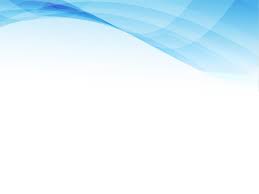 Буерин Ю.А., председатель Управляющего совета ДОО- Победитель  конкурса «Семья года  Республики Мордовия» в номинация «Многодетная семья»
https://upload2.schoolrm.ru/iblock/f73/f73c542deb38fb9c9e3724a26aad84e1/Buerin-Gramota.jpg
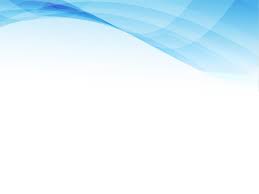 9. Реализация проектов, в том числе с привлечением внебюджетных средств
МБДОУ «Ромодановский детский сад комбинированного вида» опорная площадка по теме «Апробация модели научно-методического сопровождения непрерывного профессионального развития педагогических кадров дошкольного и начального образования РМ»
1. LEGO - конструирование и робототехника в ДОО
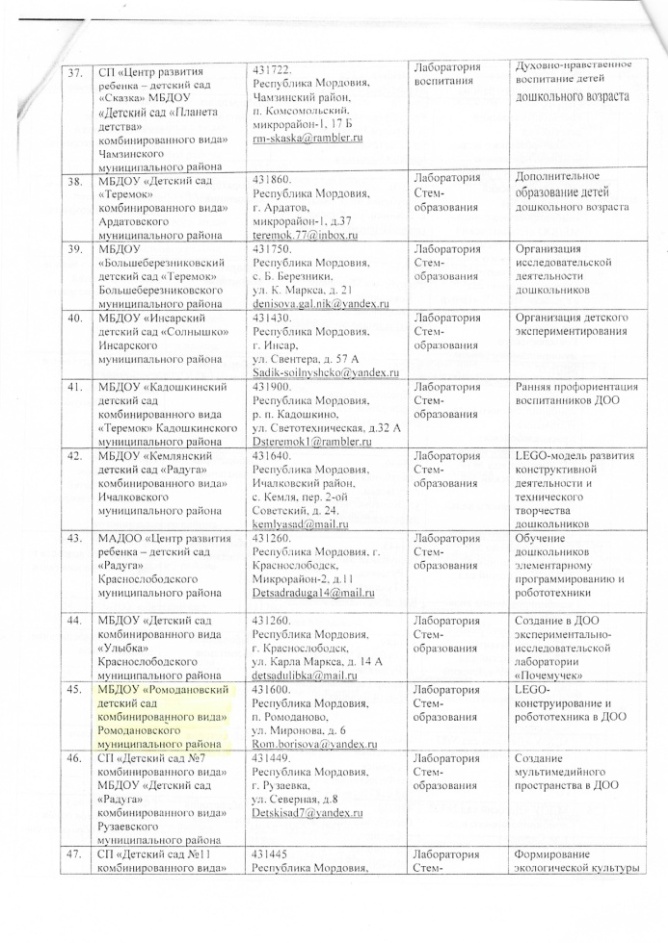 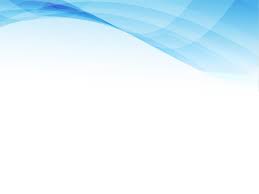 https://dskvrom.schoolrm.ru/edu-process/directions/647041/
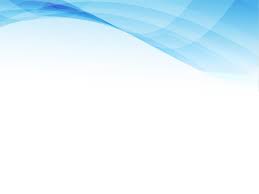 2. Пилотный проект
«Раннее физическое развитие детей дошкольного возраста»
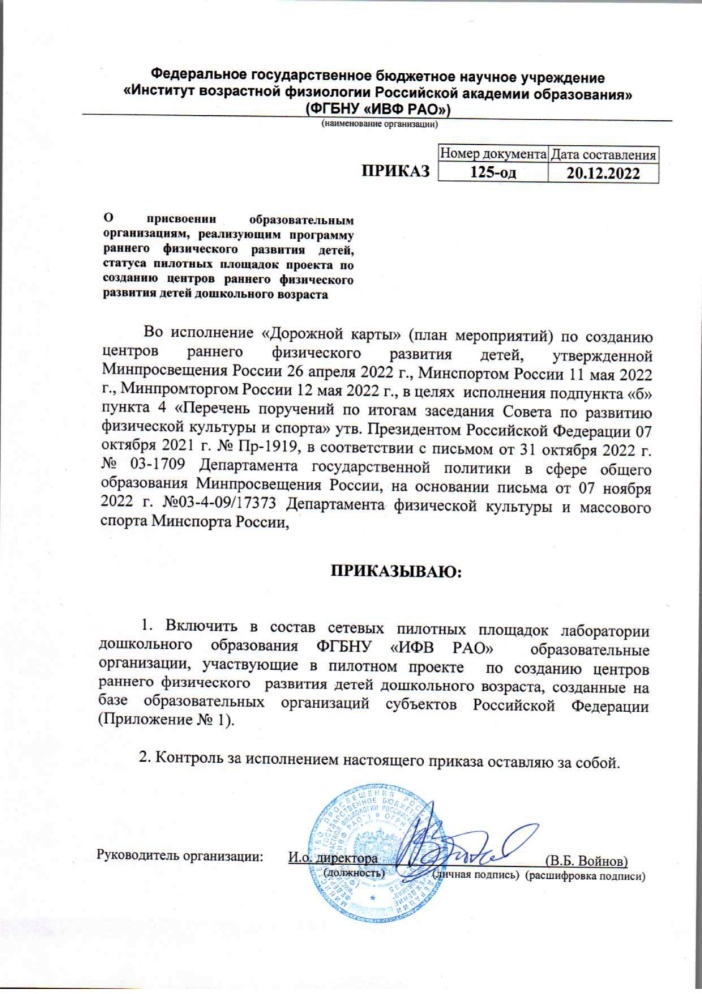 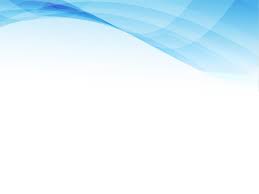 https://dskvrom.schoolrm.ru/edu-process/directions/668207/
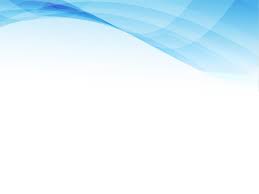 Ролик«Визитка Управляющего совета»
https://dskvrom.schoolrm.ru/life/video/42825/668311/